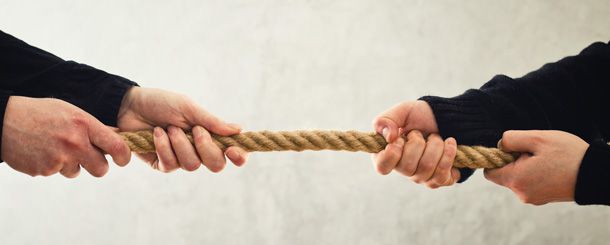 In Conflict??!!في الصراع؟؟!!
Confrontation or Carefrontation?
مواجهة أو مصارحة بحب؟
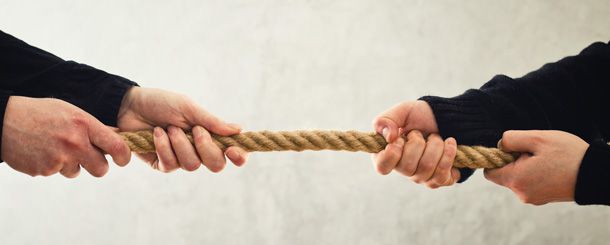 Avoiding conflict seems to be one of the biggest issues in dealing with people يبدو أن تجنب الصراع هو من أكبر المشاكل في التعامل مع الناس
The irony is the more conflict is avoided, the worse it gets. 
والمفارقة هي أنه كلما تجنبنا الصراع، كلما ازداد الأمر سوءا.
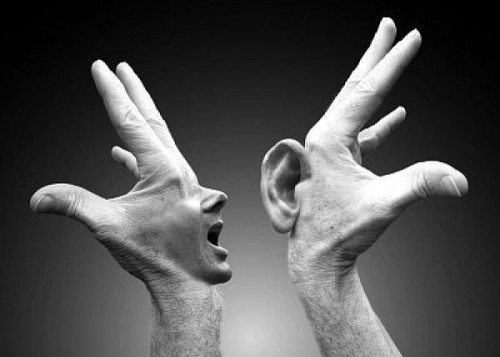 We prefer to avoid issues that trigger fight (Pride) or flight (Fear) responses. Consequently, we view conflict as confrontation. 
عادة نفضل تجنب المشاكل التي تثير المعارك (الكبرياء) أو تثير التوتر (الخوف). وبالتالي، نرى الصراع على أنه مواجهة.
Ask anyone, “Is conflict normal?” and they will answer:
“Yes”. However, we have learnt to flow with the tension that conflict creates
اسأل أي شخص، "هل الصراع  شيء طبيعي؟"، سوف تكون الإجابة:"نعم فعلا". ومع ذلك، تعلمنا أن نتعامل مع الضغوط التي يسببها الصراع.
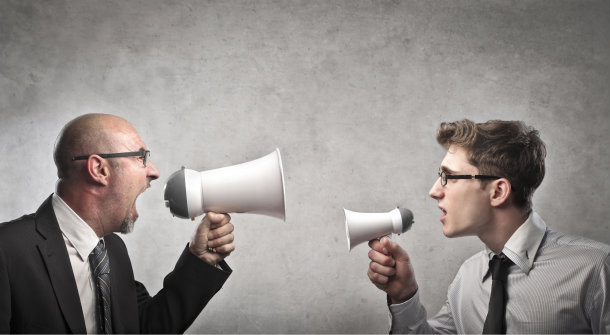 What is Confrontation?ما هي المواجهة؟
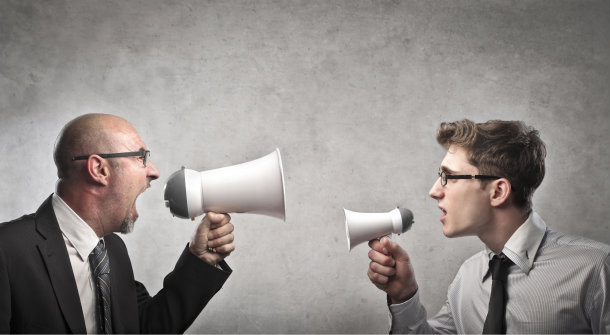 Confrontation is a hostile or argumentative meeting or situation between opposing partiesالمواجهة هي موقف أو لقاء عدائي أو جدلي بين أطراف متنازعة
For as the churning of milk produces butter,And wringing the nose produces blood,So the forcing of wrath produces strife (Prov 30: 33)
لان عصر اللبن يخرج جبنا وعصر الانف يخرج دما وعصر الغضب يخرج خصاما (ام 20: 33)
He who is of a proud heart stirs up strife,But he who trusts in the Lord will be prospered.  (Prov 28: 25)
المنتفخ النفس يهيج الخصام والمتكل على الرب يسمن. (ام 28: 25)
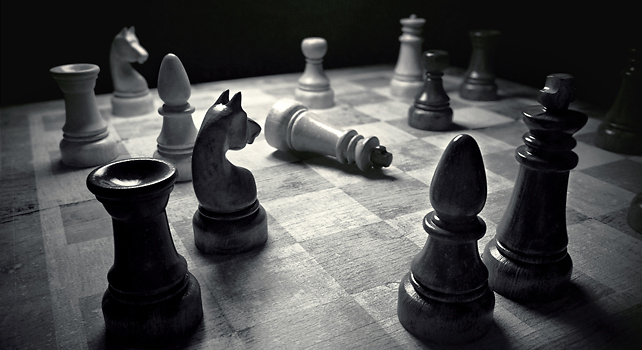 Confrontation operates in the spirit of fear and pride. المواجهة تكون بروح الخوف والكبرياء.
When involved in a conflict situation it is natural to feel the fear, because conflict experiences are usually negative عندما تكون في حالة صراع، من الطبيعي أن تشعر بالخوف، لأن خبرات الصراعات عادة ما تكون سلبية
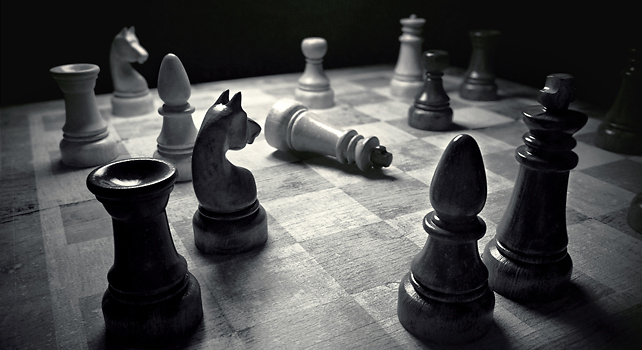 As a result, we have negative patterns from past, bad experiences – and so the cycle of avoidance continues. 
وبالتالي ، لدينا نماذج سلبية من خبرات الماضي السيئة ، وهكذا تستمر دائرة التجنب.
If we ever try to deal with the conflict, the cycle of pride (fight) or fear (flight) arises and we repeat the negative experience. 
إذا حاولنا التعامل مع الصراع، تبدأ دائرة الكبرياء (المعارك ) أو الخوف (التوتر ) ونكرر الخبرات السلبية.
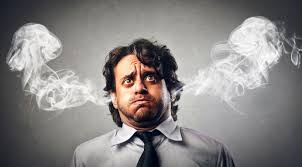 Unfortunately, the issues are not solved, only bottled-up. The issue grows, thus the fear and pride grows and the very thing we fear happens. 
وللأسف، لا يكون هناك حل للمشكلات، بل مجرد كبت؟ وتزدادالمشكلة، وبالتالي فإن الخوف والكبرياء يزدادان ايضا، ويحدث ما نخشاه.
Then there is a blow up!
ثم يحدث الانفجار!
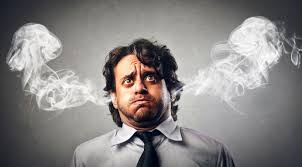 Tension is there to launch us into greater things.  الضغوط موجودة لتقودنا إلى أشياء عظيمة
We have to believe that some relations should pass by a storming stage, to able to perform well together.
يجب أن نؤمن أن بعض العلاقات يجب أن تمر بمرحلة العصف، لنتمكن من الأداء الجيد فيما بعد.
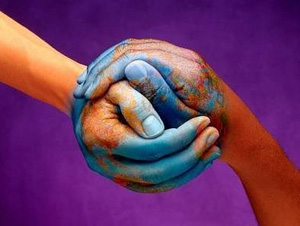 What is Carefrontation?ما هي المصارحة بحب؟
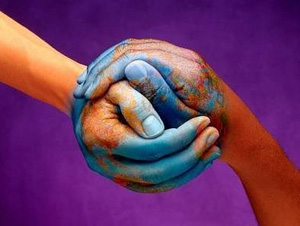 Carefrontation means caring enough to confront with love المصارحة بحب هي أن يكون لديك القدر الكافي من الاهتمام الذي يجعلك تواجه بحب
“Moreover if your brother sins against you, go and tell him his fault between you and him alone. If he hears you, you have gained your brother.” (Matthew 18:15-17)
وان اخطا اليك اخوك فاذهب وعاتبه بينك وبينه وحدكما. ان سمع منك فقد ربحت اخاك.  (مت 18: 15- 17)
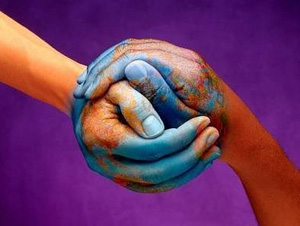 Carefrontation is an intervention facilitated by people who care about you, when they think you need help المصارحة بحب هي تدخل من الناس الذين يهتمون بك، عندما تكون بحاجة للمساعدة
Open rebuke is better than love carefully concealed.  Faithful are the wounds of a friend, But the kisses of an enemy are deceitful. (Prov 27: 5- 6)
التوبيخ الظاهر خير من الحب المستتر.امينة هي جروح المحب وغاشة هي قبلات العدو.(ام 27: 5- 6)
Brethren, if a man is overtaken in any trespass, you who are spiritual restore such a one in a spirit of gentleness, considering yourself lest you also be tempted. (Gal 6: 1)
ايها الاخوة، ان انسبق انسان فاخذ في زلة ما، فاصلحوا انتم الروحانيين مثل هذا بروح الوداعة، ناظرا الى نفسك لئلا تجرب انت ايضا.(غل 6: 1)
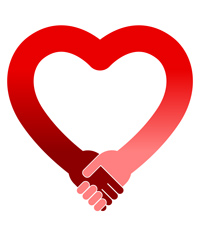 Carefrontation: To caringly confront an individual; To approach someone in love and respect and correct them in an honouring manner.It is a Blend of care and confront المصارحة بحب: هي أن تواجهة شخص باهتمام. هي أن تقترب من شخص ما بحب واحترام لتصحيح موقف ما بطريقة مهذبة. هي مزيج من الاهتمام والمواجهة
Let nothing be done through selfish ambition or conceit, but in lowliness of mind let each esteem others better than himself. 4 Let each of you look out not only for his own interests, but also for the interests of others. (Phil 2: 3-4)
لا شيئا بتحزب او بعجب، بل بتواضع، حاسبين بعضكم البعض افضل من انفسهم.  لا تنظروا كل واحد الى ما هو لنفسه، بل كل واحد الى ما هو لاخرين ايضا. (في 2: 3-4)
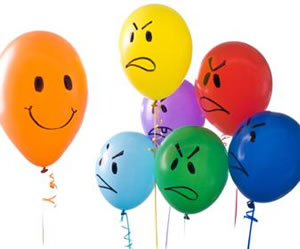 How can we turn Confrontation into Carefrontation?كيف تتحول المواجهة إلى مصارحة بحب؟
It starts with understanding that tension is there and that conflict is a natural part of life  and, if handled well, it can launch us forwards. 
الموضوع يبدأ بادراك أن هناك ضغوط وأن الصراع هو جزء طبيعي من الحياة، وإذا تعاملنا معه بشكل جيد، فإنه يدفعنا للأنطلاق إلى الأمام.
To deal with conflict , takes courage to be faithful and to develop others whilst achieving great outcomes, and relating to others with compassion.
التعامل مع الصراع، يحتاج الى شجاعة لكي أكون مخلصا ولكي استطيع تطوير الآخرين وتحقيق نتائج كبيرة، والتواصل مع الآخرين بتعاطف.
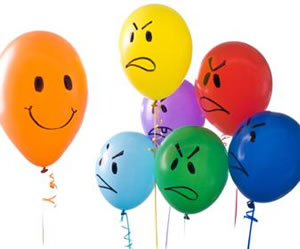 How can we turn Confrontation into Carefrontation?كيف تتحول المواجهة إلى مصارحة بحب؟
So Abram said to Lot, “Please let there be no strife between you and me, and between my herdsmen and your herdsmen; for we are brethren. (Gen 13: 8)
فقال ابرام للوط لا تكن مخاصمة بيني وبينك وبين رعاتي ورعاتك.لاننا نحن اخوان.(تك 13: 8)
“Be angry, and do not sin”: do not let the sun go down on your wrath,  nor give place to the devil.(Ephesians 4:26-27) اغضبوا ولا تخطئوا. لا تغرب الشمس على غيظكم، 27 ولا تعطوا ابليس مكانا. (اف 4: 26- 27)
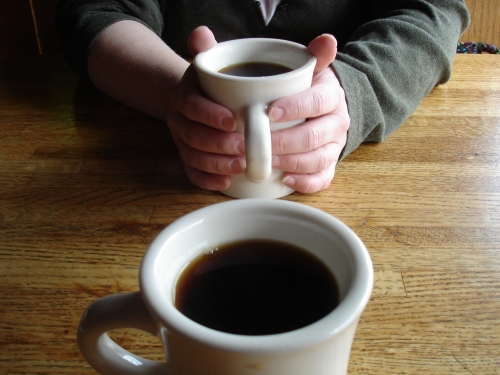 Before engaging in Carefrontation consider the E.T.A. قبل الدخول في كيفية المصارحة بحب  لاحظ الـ E.T.A
ENVIRONMENT : Choose the most appropriate place to talk to someone. الجو المحيط: اختار المكان الأنسب للتكلم مع شخص ما
TIMING:  Timing is so important. Make sure you have had time to ‘cool down’ from your subjective opinions.
التوقيت: التوقيت مهم جدا. تأكد أنك أخذت وقتك لتهدأ من وجهة نظرك الغير موضوعية.
APPROACH : Consider your approach. You might approach the same person different ways under different circumstances.
الاسلوب : خذ بالك من اسلوبك. قد تتكلم مع نفس الشخص بطرق مختلفة حسب الظروف المختلفة.
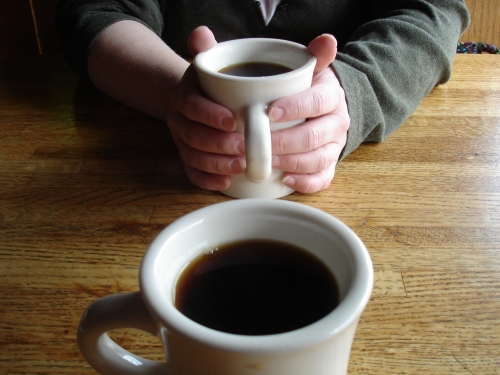 Seven Bridges to Carefrontation  سبعة جسور للمواجهة بحب
This is a framework and guide to help you gain confidence when dealing with conflicts. 
هذا الإطار لمساعدتك وارشادك في اكتساب الثقة عند التعامل مع الصراعات.
It’s designed to help you build, not burn, bridges.
طريقة مصممة لمساعدتك في بناء الجسور، وليس حرق الجسور.
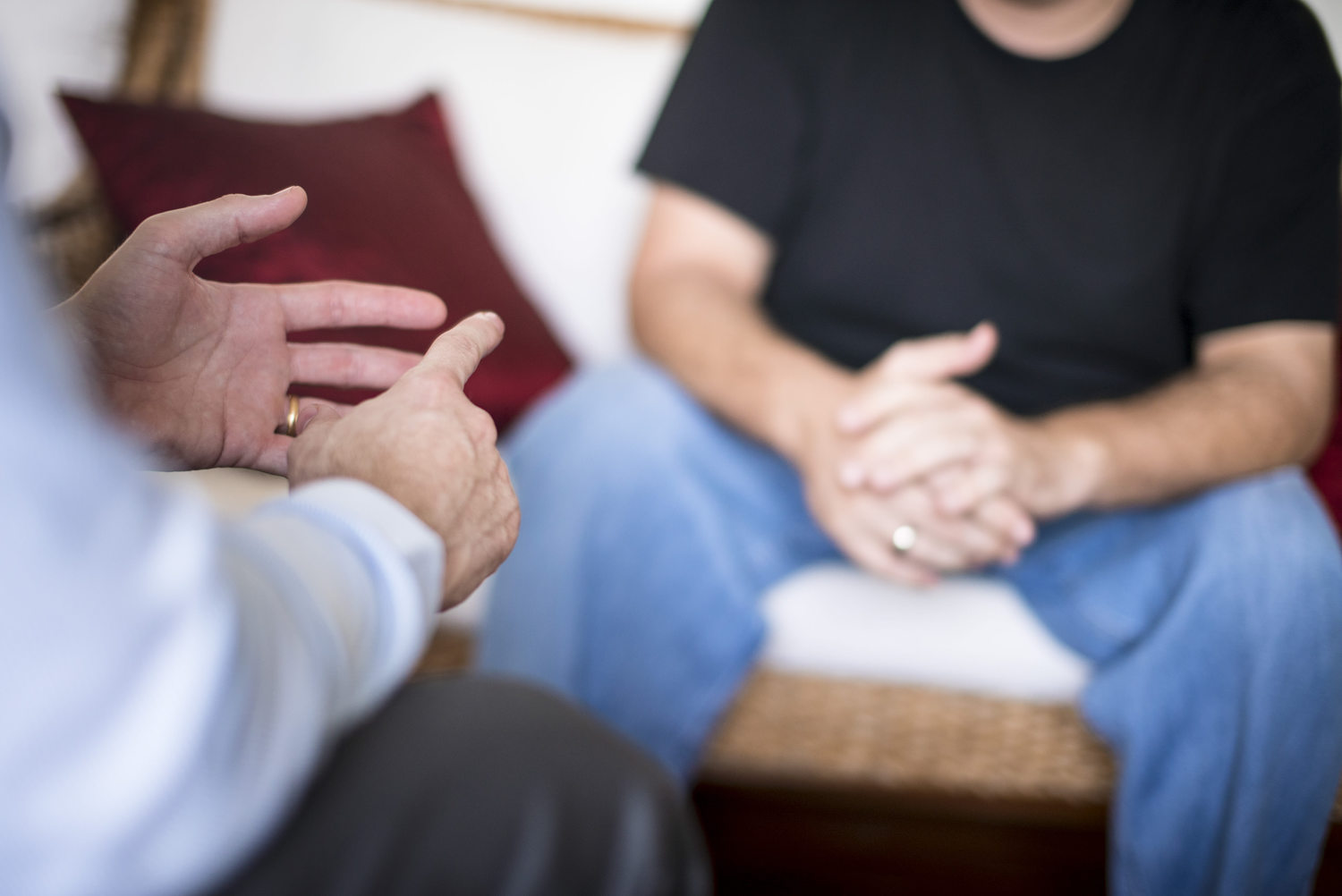 BRIDGE 1: Mental Preparation Stepجسر 1:  الاعداد العقلي
Approach… the person with high self esteem and an attitude of helping the person to solve a problem or improve performance.
اقترب من الشخص بثقة، اتخذ موقف مساعدة الشخص على حل مشكلة أو تحسين الأداء.
Make the approach at a time when you are in control of your emotions. This is a mental preparation step
ابدأ عندما تستطيع السيطرة على عواطفك. هذه خطوة الإعداد العقلي
During the dialogue, separate the person from the behaviour.  You can affirm someone as valuable and address a specific issue or behaviour.
أثناء الحوار، افصل ما بين الشخص وبين سلوكه. يمكن أن تؤكد قيمة الشخص وفي نفس الوقت تعالج مشكلة أو سلوك محدد.
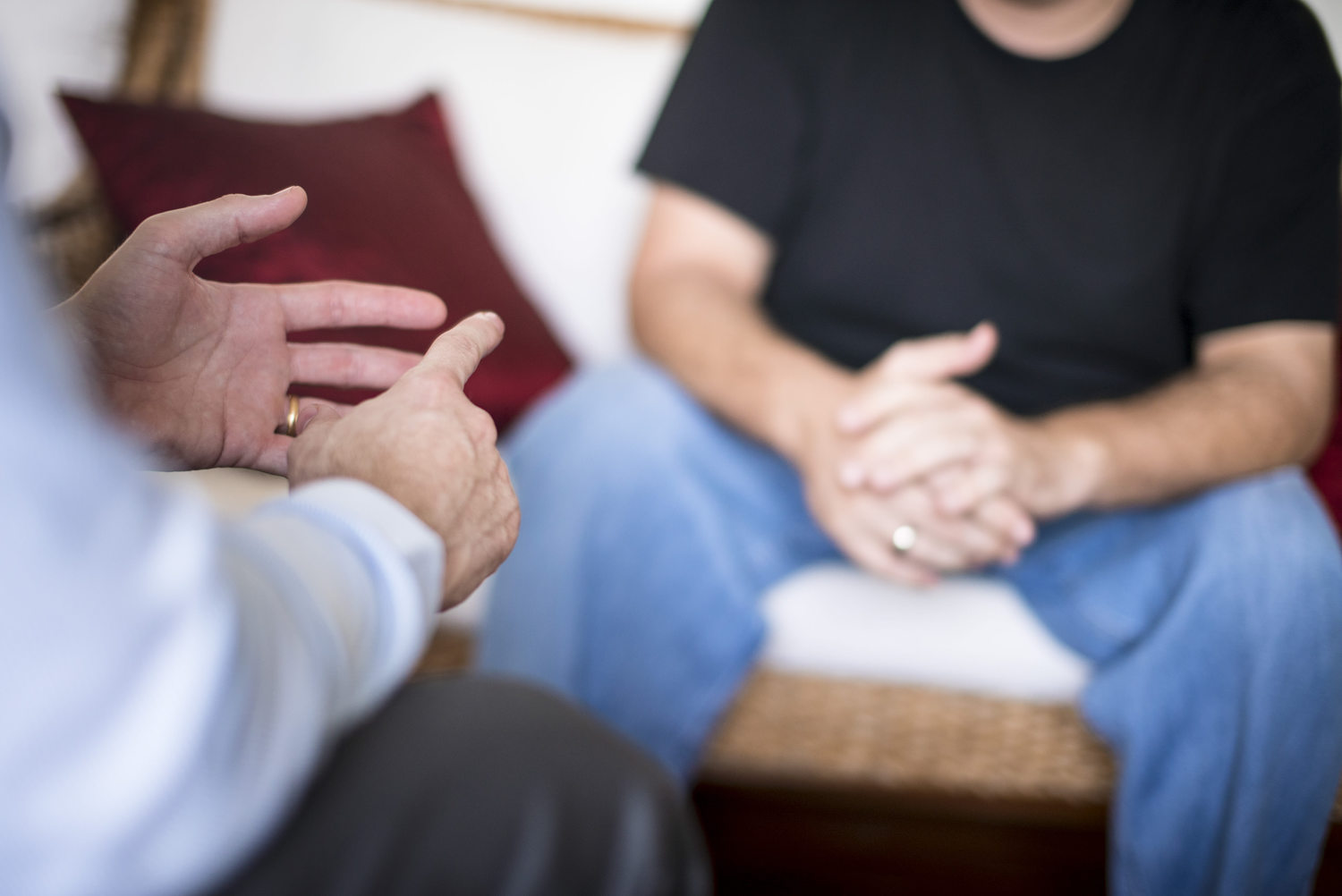 BRIDGE 1: Mental Preparation Stepجسر 1:  الاعداد العقلي
Use the person’s name as much as possible
استخدم اسم الشخص قدر الإمكان
Can we have a chat? Can I please give you some feedback?
ممكن نتكلم؟ هل يمكنني أقدم لك بعض الملاحظات؟
I think there are a few things we need to discuss. Can we do that?
أعتقد أن هناك بعض الأشياء تحتاج إلى مناقشة. هل نستطيع فعل ذلك؟
Can I have some open communication with you?
هل ممكن اتواصل معك بشكل مفتوح؟
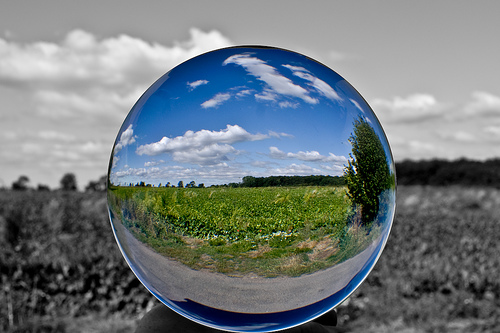 BRIDGE 2: My Perceptionsجسر 2: نظرتي (تصوري)
Consider what the issue and your perception of that issue is. When communicating, be specific, truthful and factual.
اذكر المشكلة، ونظرتك وإدراكك لهذه المشكلة. اثناءالتوصل، كن محددا، صادقا وواقعيا.
I have a perception I would like to give you some feedback on…
عندي تصور وأود أن أقدم لكم بعض الملاحظات على ...
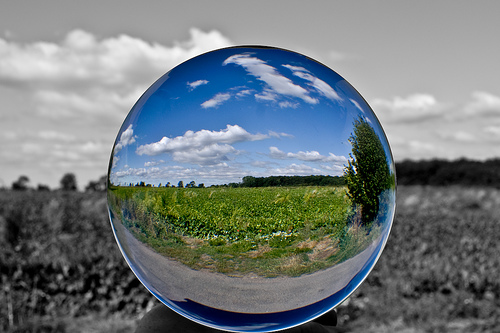 BRIDGE 2 My Perceptions جسر 2: نظرتي (تصوري)
When ‘this’ happens … When I observe … I have noticed … When you do …
عندما يحدث ‘ذلك' ... عندما ألاحظ ... لقد لاحظت ... عندما تفعل...
I may be completely off the mark … This is only my perception… This how I see it …
قد اكون مخطئ ... هذا مجرد تصوري ... هذه رؤيتي
Describe the person’s behaviour objectively.I have noticed/ observed that ….
اوصف سلوك الشخص بموضوعية.
أنا لاحظت ...
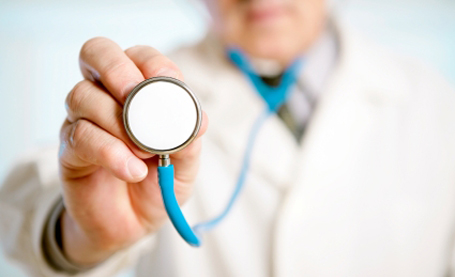 BRIDGE 3 Impact of the Issueجسر 3: تأثير المشكلة
When discussing the impact of the issue on yourself on them, on others, be specific, truthful, direct and factual.
أثناء مناقشة تأثير المشكلة عليك أو على الاخرين كن محددا، صادقا، مباشرا وواقعيا
I perceive it as … It makes me feel …
أرى أنه ... وهذا يجعلني أشعر...
Others (The Team) perceive it as … It makes others (The Team) feel …
البعض (الفريق ) يرى أنه ... وهذا يجعلهم يشعرون...
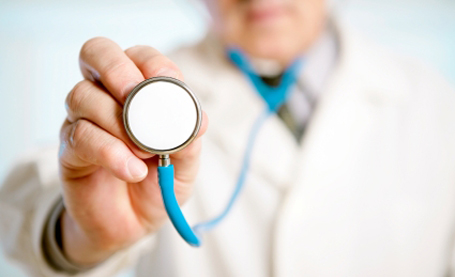 BRIDGE 3 Impact of the Issue جسر 3: تأثير المشكلة
Express… your feelings and thoughts about their behaviour.عبر عن مشاعرك وأفكارك حول السلوك
I think it’s unfair to the other team members when you…I really feel frustrated when I see you doing….
أعتقد أنه ليس من العدل لباقي أعضاء الفريق انك ....أنا حقا أشعر بالإحباط عندما أراك تفعل ....
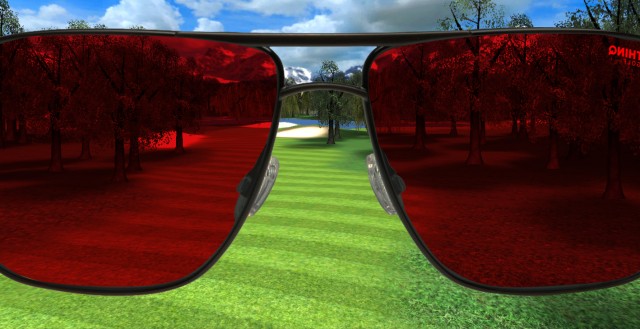 BRIDGE 4 Your Perceptionsجسر 4: نظرتك (تصورك)
Ask the person and just listen! It’s important not to interrupt when the other person is given an opportunity to share their perceptions.
اطرح السؤال على الشخص ثم استمع فقط! من المهم عدم المقاطعة عندما تعطي الشخص فرصة لتبادل تصوراته.
What is your perception?
 ما هو تصورك؟
How do you perceive it?كيف تنظر إلى ذلك؟
How do you see it?
كيف ترى ذلك؟
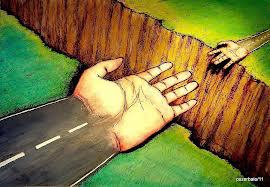 BRIDGE 5: Your Solutions جسر 5: اقتراحك للحل
Ask the person for their solutions...So what do you think you/we should do? 
اسأل الشخص عن حلوله المقترحة... تفتكر نعمل ايه؟
If they say “I don’t know”, you can say “what if you did know? What do you think you could do?”
إذا قال "لا أعرف"، يمكنك أن تقول "ما لو كنت تعلم؟ ماذا كنت تعتقد أنك يمكن أن تفعل؟ "
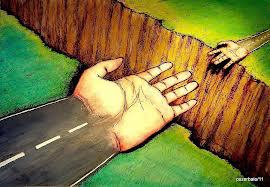 BRIDGE 5: Your Solutions جسر 5: اقتراحك للحل
How do you think we can develop/improve it? What can I do to help you?
كيف تعتقد امكانية التطوير / التحسين؟ ماذا يمكنني أن أفعل لمساعدتك؟
What win/win ideas do you have? What would you do if you were in my situation?
ما هي افكارك لتحقيق مبدأ الكل رابح؟ ماذا كنت ستفعل لو كنت في وضعي؟
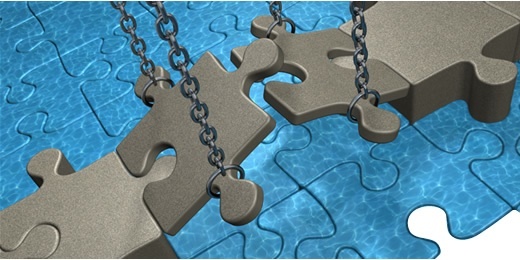 BRIDGE 6 My Solutions جسر 6: اقتراحي للحل
Next, offer your solutions.
ثم قدم الحلول الخاصة بك.
Perhaps you could consider …Perhaps you’d be more effective if you …
ربما يمكنك أن تراعي ... ربما تستطيع ان تكون أكثر فعالية إذا كنت ...
What I’d like to see you doing is …
ما أود أن أراك تفعله هو ...
I am going to be very clear and specific with you …
سوف أكون واضح جدا ومحدد معك ...
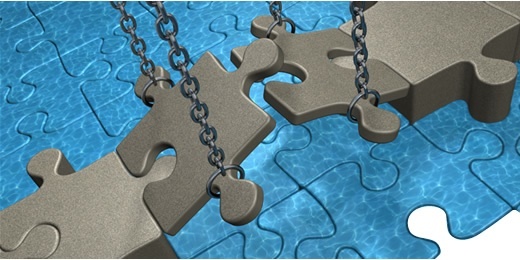 BRIDGE 6 My Solutions جسر 6: اقتراحي للحل
Suggest a specific change in behaviour…I would really prefer it if you would…
أقترح تغيير معين في السلوك ...؟ كنت حقا أفضل إذا كنت ...
Give solution options. Let them come back to you with their decision. Set specific time frames and expectations
إعط خيارات للحل. دعه يرجع إليك بقراره، حدد أطر زمنية محددة وتوقعات
Explain …the benefits that would result from the new behaviour... I’d be more open to your ideas…If you will do that, we’ll both be more effective in….
اشرح  الفوائد التي قد تنجم عن السلوك الجديد؟ ارحب بكل اقتراحاتك  ... إذا كنت ستفعل ذلك، سنكون سويا أكثر فعالية في ....
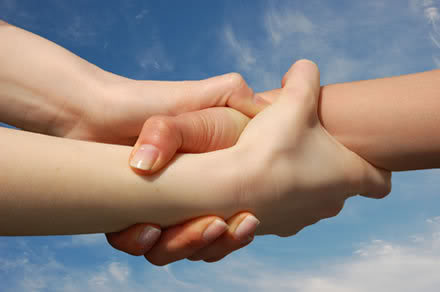 BRIDGE 7 Genuine, Positive Encouragementجسر 7: تشجيع صادق وإيجابي
Ask… for a commitment to the new behaviour...Will you agree to do this?Can I count on you to….? What would it take for you to…?
خذ تعهد... بالالتزام بالسلوك الجديد...هل توافق على ذلك؟هل يمكنني الاعتماد عليك في....؟ محتاج ايه علشان تعمل...؟
Offer encouragement and be genuine when you do so.
قدم التشجيع بشكل صادق
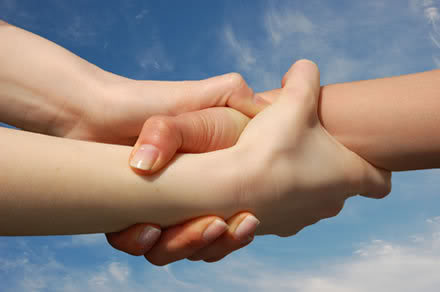 BRIDGE 7 Genuine, Positive Encouragement جسر 7: تشجيع صادق وإيجابي
You are a valuable member of the team/ family
انت عضو غالي للفريق - للعائلة
Please don’t forget … (name past achievements)
من فضلك لا تنسى ... (الإنجازات السابقة )
If you can’t say something genuine, don’t say anything.
اذا كنت لا تستطيع أن تقول شيئا صادقا، فلا تقول أي شيء.
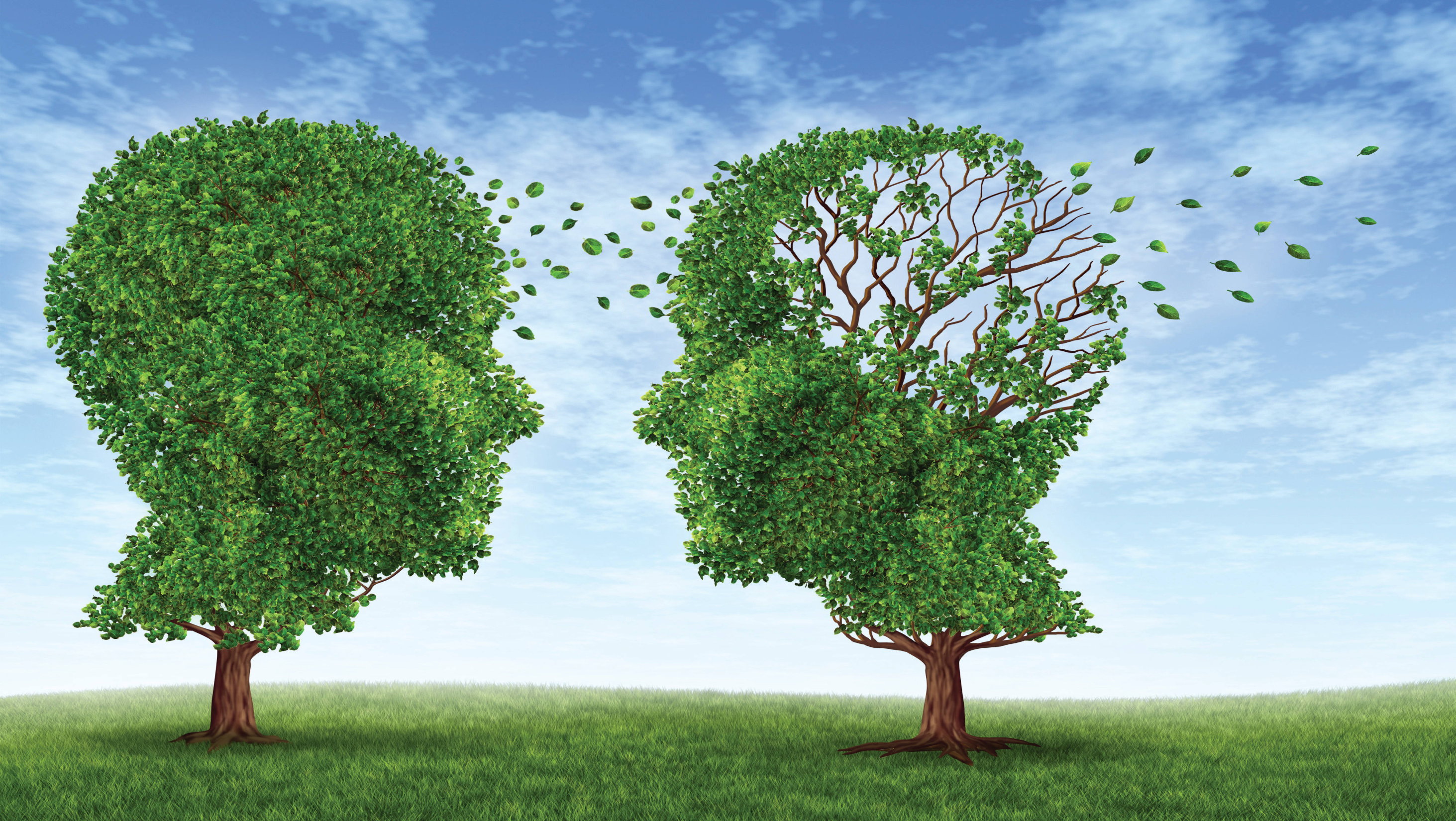 Some of the most ineffective moments would be dealing with conflict over email or Text messages. التعامل مع الصراع عن طريق رسائل البريد الإلكتروني أو الرسائل النصية شيء قد يكون غير فعال
A meeting face-to-face or picking up the phone is ways more better. Never Text!
مقابلة وجها لوجه أو اتصال تليفوني أفضل بكثير. بلاش كتابة!
“We can’t let past disappointments dis-courage us from future opportunities.”
"لا يمكن أن نسمح للاحباطات الماضية أن تثنينا عن فرص المستقبل."
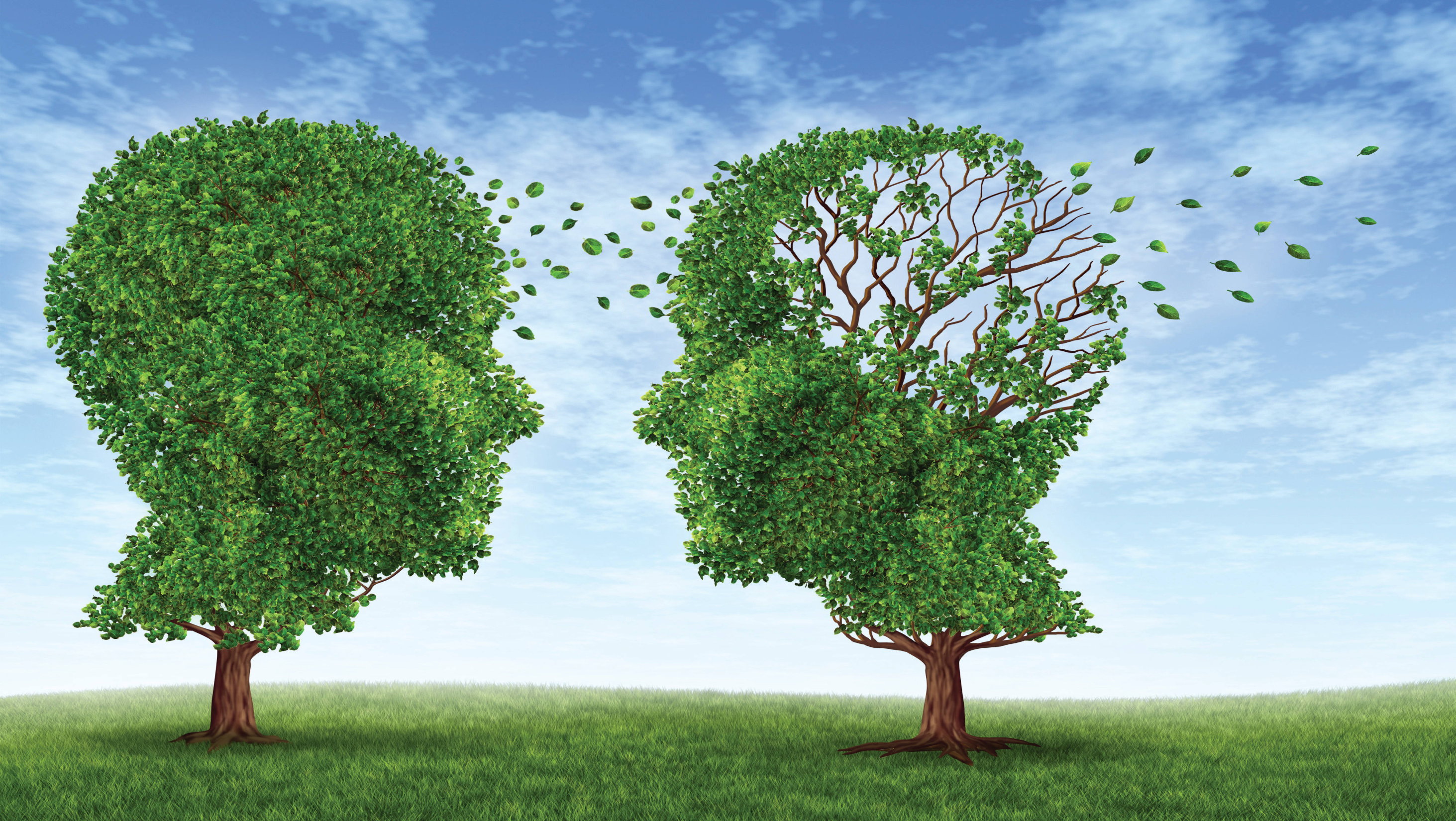 If any of you lacks wisdom, let him ask of God, who gives to all liberally and without reproach, and it will be given to him. (James 1: 5)
وانما ان كان احدكم تعوزه حكمة، فليطلب من الله الذي يعطي الجميع بسخاء ولا يعير، فسيعطى له.  (يع 1: 5)